Stories from the Inside: The narratives  of creative writing practitioners in prisons
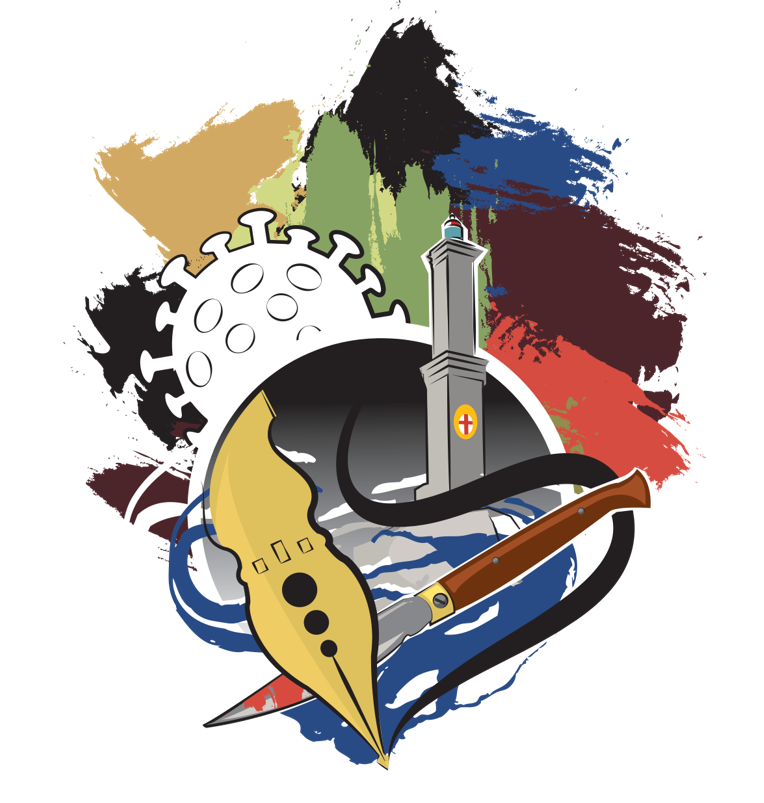 Dr Ella Simpson
University of Greenwich
Desistance and the Arts
Narrative of transformation constructs the arts as able to change lives for the better (Belfiore and Bennett, 2008)

Most recent review by Cheliotis (2014)  =  Arts can contribute to desistance through:

psychological and attitudinal changes
learning capacity and motivation
building social skills

Research increasingly neglects the voice of the practitioner, see especially Intermediate Outcomes Measurement Instrument (Maguire et al. 2019: 21)
Relational Dimensions of Arts Interventions
Relationships between prisoners (e.g. Anderson et al, 2011; Caulfield, 2015; De Viggiani et al., 2010)
Prisoner/staff relationships (e.g. McKean, 2006; Nugent and Loucks, 2011; Wilson et al., 2008)
Prisoner and family relationships (e.g. Kinsella and Woodall, 2016; Cox and Gelsthorpe, 2008; Boswell et al., 2011)
Relationships between prisoners and practitioners (e.g. Bilby, Caulfield and Ridley. 2013; Cursley and Maruna, 2015; Albertson, 2015; Tomczak and Albertson, 2016)
Practitioner/Prisoner Relationship
Cursley and Maruna (2015) find success of long term music project is due to relationships participants form with practitioners
Practitioners act as role models ((Van Maanen, 2010; Chelitos, 2014)
Practitioners are seen as ‘“change agents” providing a catalyst for change through meaningful and empowering relationships’ (O’Keefe and Albertson, 2012: 69)
Practitioners are valued for their professional status and ability to set boundaries (Bilby et al, 2013)
The ‘real’ stories of practitioners
‘There is little research that describes what arts practitioners actually do in sessions and, more importantly, how they go about doing it.’ (Anderson, 2015: 372)

Small amount of anecdotal literature (Smith, 1989; Hopwood, 1999; Hadaway, Ward and Menhennet,1993; Flusfeder, 2004; Wade, 2008; Bidder, 2016; Thorn, 2012; Bridgeman, 2013; Gavron, 1996; WIPN, 2020a; Fulleylove, 1998)

My research combines autobiographical narratives of practitioners with a robust narratological analysis
Research Questions
How do creative writing practitioners construct their intentions, motivations and journeys into prison through the stories they craft? 

What can these narratives tell us about the work that practitioners do with prisoners?
Methodology
Taking story seriously on its own narrative terms

Moving away from oral narratives to deliberately crafted written stories

Less researcher interpretation more authentic practitioner voice

‘a constitutive view of narrative’’ (Presser, 2009: 184)
Data Collection Method: Eight-Frame Storyboard
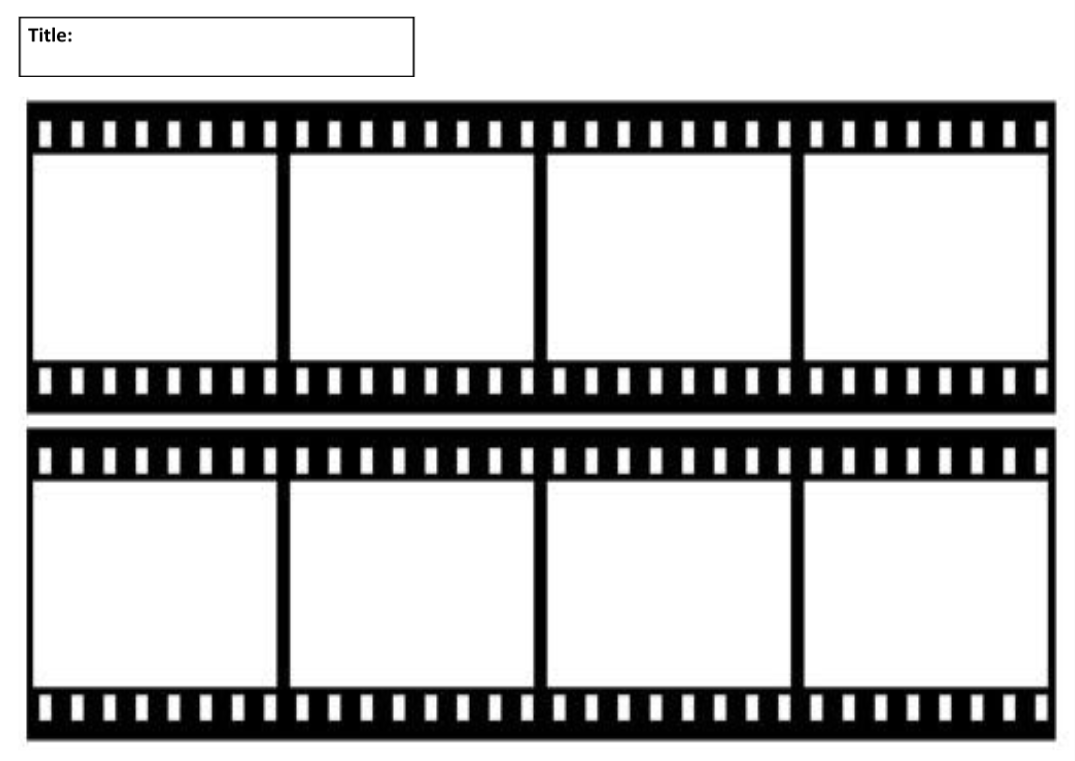 19 creative writing practitioners with at least one year’s experience in prison

Participation  in one of two creative writing workshops (9 or 10 members in each group)
Methods of Analysis
Narratology (Bal, 2009)
	Identify the fabula - the bare bones of the narrative

Actantial Analysis (Greimas, 1966; Herbert, 2011)
Identify key narrative functions - including motivation and goal
6 Types of Alterity
Actantial Analysis (Greimas, 1966)
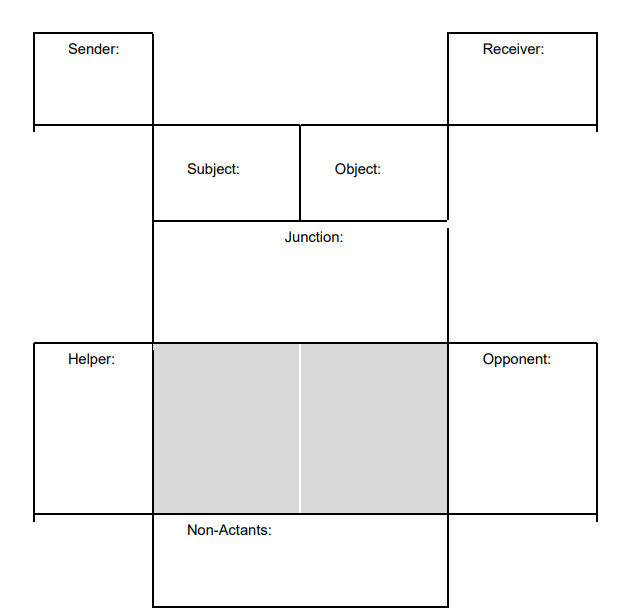 ‘The actantial model enables an action, defined as ‘a syntagmatic organisation of acts’ (Greimas and Courtes, 1984, p. 6)...to be broken up into six structural components, or actantial classes.’ 
(Simpson, 2022: 86)
Practitioners’ Ambitions
Three Types of Narrative
Practitioners’ Significant Stories
Practitioners are rarely interested in rehabilitating prisoners (n.16)

Most practitioners don’t want to be in prison (n.15)

Majority of practitioners (n.11) have a desire to escape  

Over half of practitioners (n.9) resist authority 

Almost all practitioners (n.16) have a sense of an outsider status
Shared Stories of Outsiders
Creative practitioners (musicians) and offender (drug users) ‘share the experience of being labelled as outsiders’ (Becker, 1963)

Becker (1963) notes creative practitioners’ unwillingness to made force normal social conventions on others - which aligns with desistance principle of non-judgemental support in work with offenders (McNeill et al., 2012: p.4)

Research increasingly neglects the voice of the practitioner, see especially Intermediate Outcomes Measurement Instrument (Maguire et al. 2019: 21)
Future Stories
Need for authentic stories of practitioners to be included in research on the creative arts in prisons

Research to include prisoners’ authentic stories to better understand relationship dynamics

Use of creative data collection methods to elicit these stories